EARTHQUAKES AND FAULTS
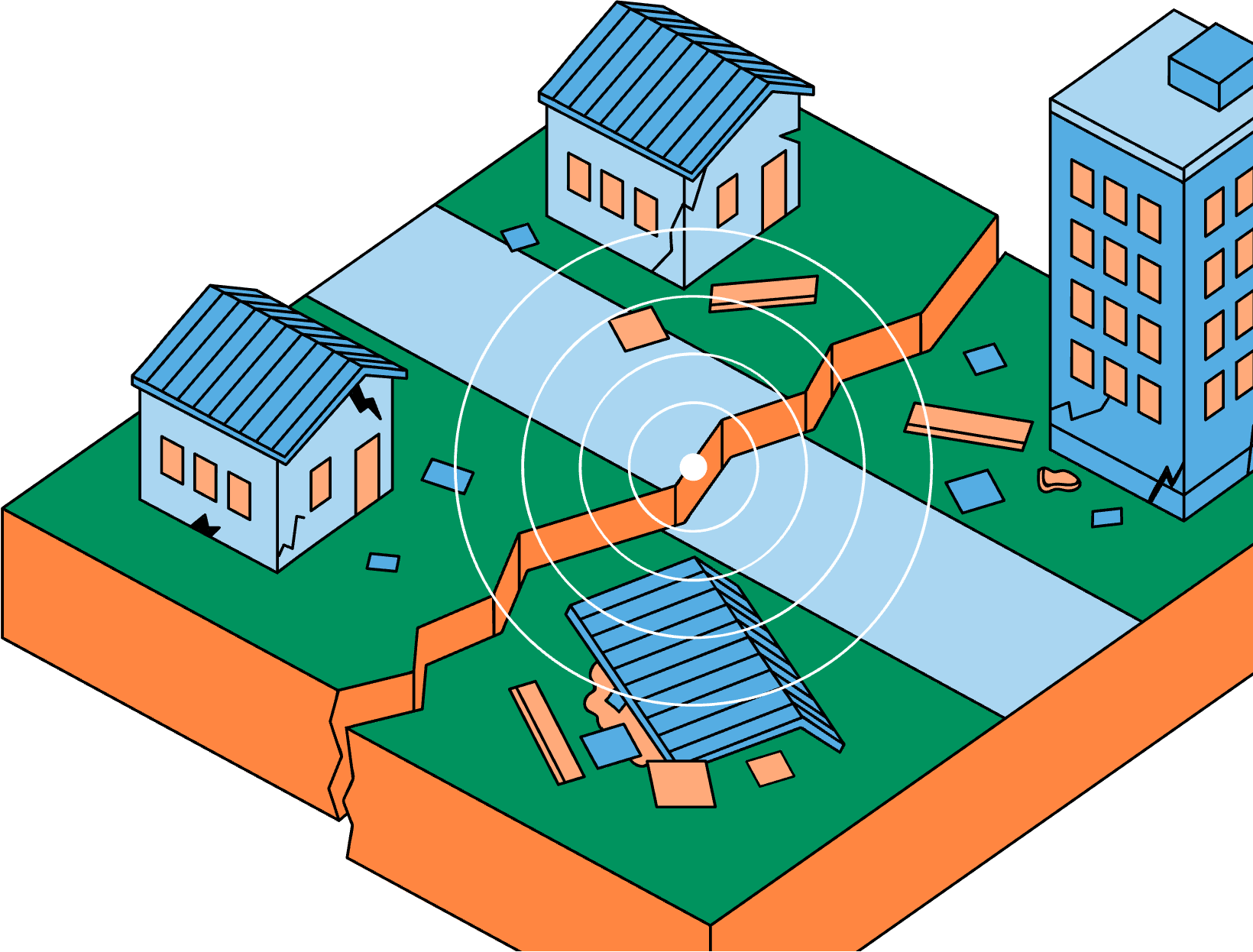 LESSON FOR MIDDLE SCHOOL
Exploring Earthquakes, Faults, and the Forces Shaping Our Planet
ABOUT TODAY’S LESSON
01
02
Earthquakes & Plate Tectonics
Faults & Seismic Waves
Lorem ipsum dolor sit amet, consectetur adipiscing elit.
Lorem ipsum dolor sit amet, consectetur adipiscing elit.
03
04
Effects and Preparedness
Case Studies
Lorem ipsum dolor sit amet, consectetur adipiscing elit.
Lorem ipsum dolor sit amet, consectetur adipiscing elit.
INTRODUCTION TO EARTHQUAKES
Brief overview of what earthquakes are and how they occur.
Fault Scrap
Upthrown Block
Epicenter
Wave Fronts
Focus
Downthrown Block
PLATE TECTONICS
Explanation of plate tectonics and how movement along plate boundaries causes earthquakes.
Subduction
Lateral Sliding
Spreading
Lorem ipsum dolor sit amet, consectetur adipiscing elit.
Lorem ipsum dolor sit amet, consectetur adipiscing elit.
Lorem ipsum dolor sit amet, consectetur adipiscing elit.
TYPES OF FAULTS
The constant movement of the Earth creates cracks on its surface that affect the landscape.
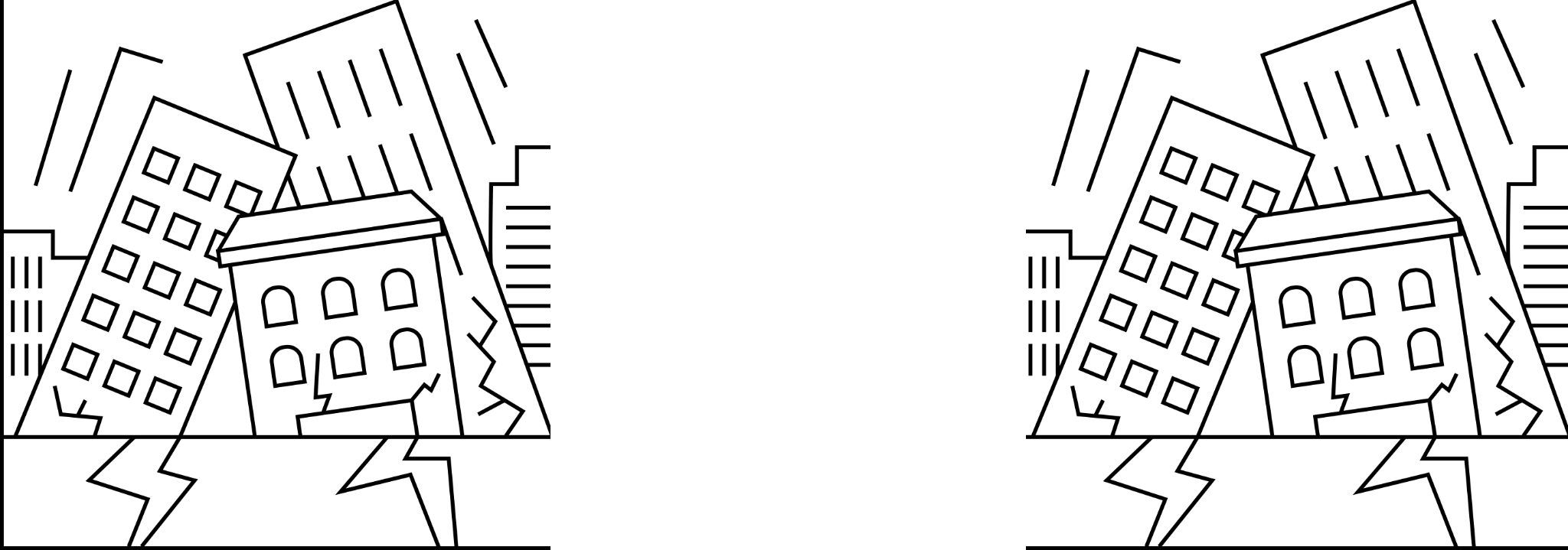 slip
the distance rocks move along a fault
A fault is a crack or fracture on the Earth's surface between two blocks of rock. It is a result of rock displacement over time.
dip
The angle of a fault
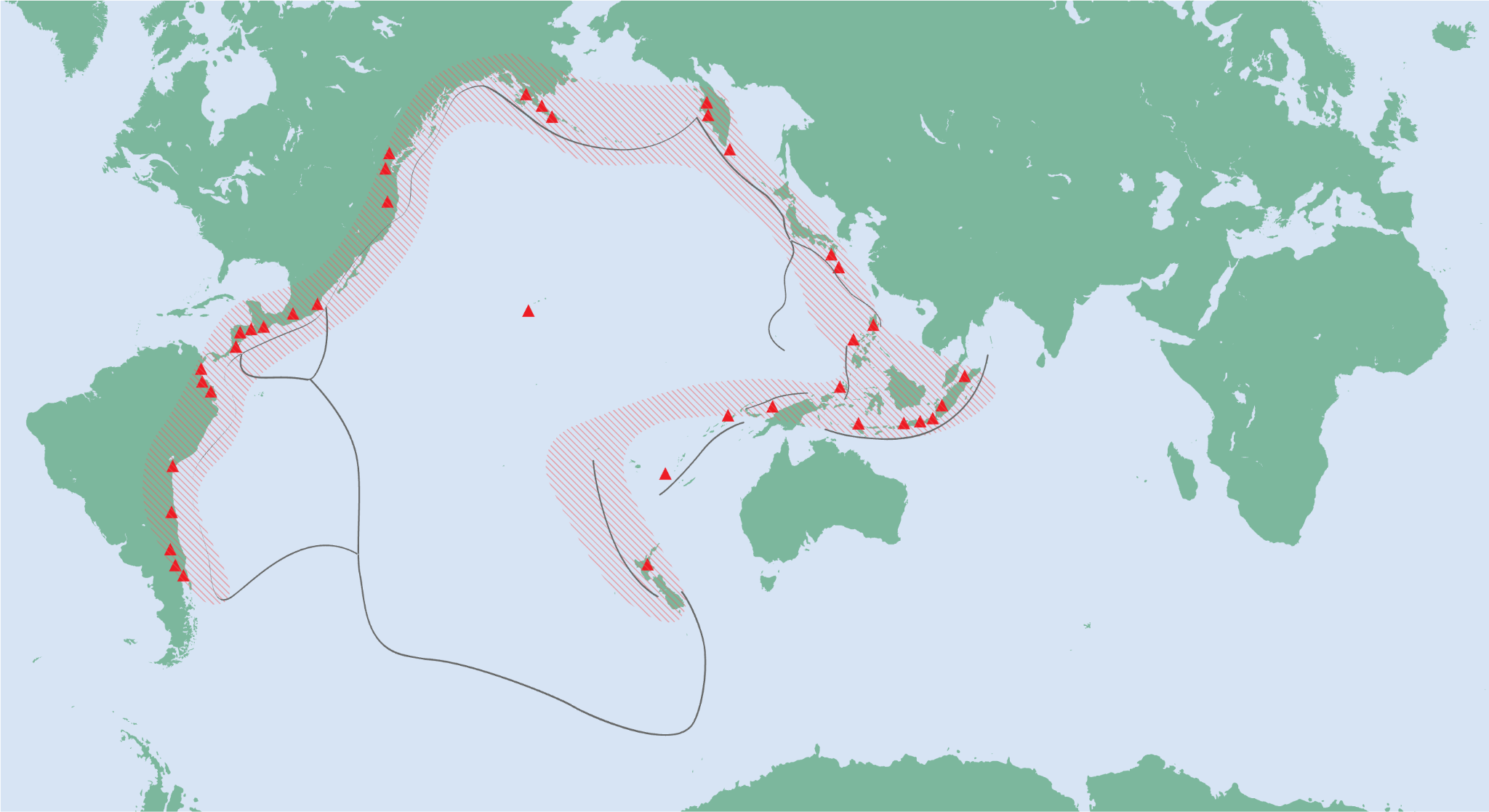 90%
Approximately 90% of the world's earthquakes occur along the Ring of Fire, a horseshoe-shaped zone of seismic activity around the Pacific Ocean.
footwall
TYPES OF FAULTS
hanging wall
The constant movement of the Earth creates cracks on its surface that affect the landscape.
NORMAL
STRIKE-SLIP
footwall
A normal fault is where the hanging wall drops down relative to the footwall.
A strike-slip fault is where movement is parallel and horizontal rather than upward and downward.
hanging wall
REVERSE OR THRUST
OBLIQUE
A reverse or thrust fault is where the hanging wall pushes up relative to the footwall.
An oblique faults have horizontal and vertical movement.
Fault
Epicenter
FOCUS & EPICENTER
Explanation of earthquake focus (hypocenter) and epicenter, and their significance in earthquake analysis.
Focus
Richter scale
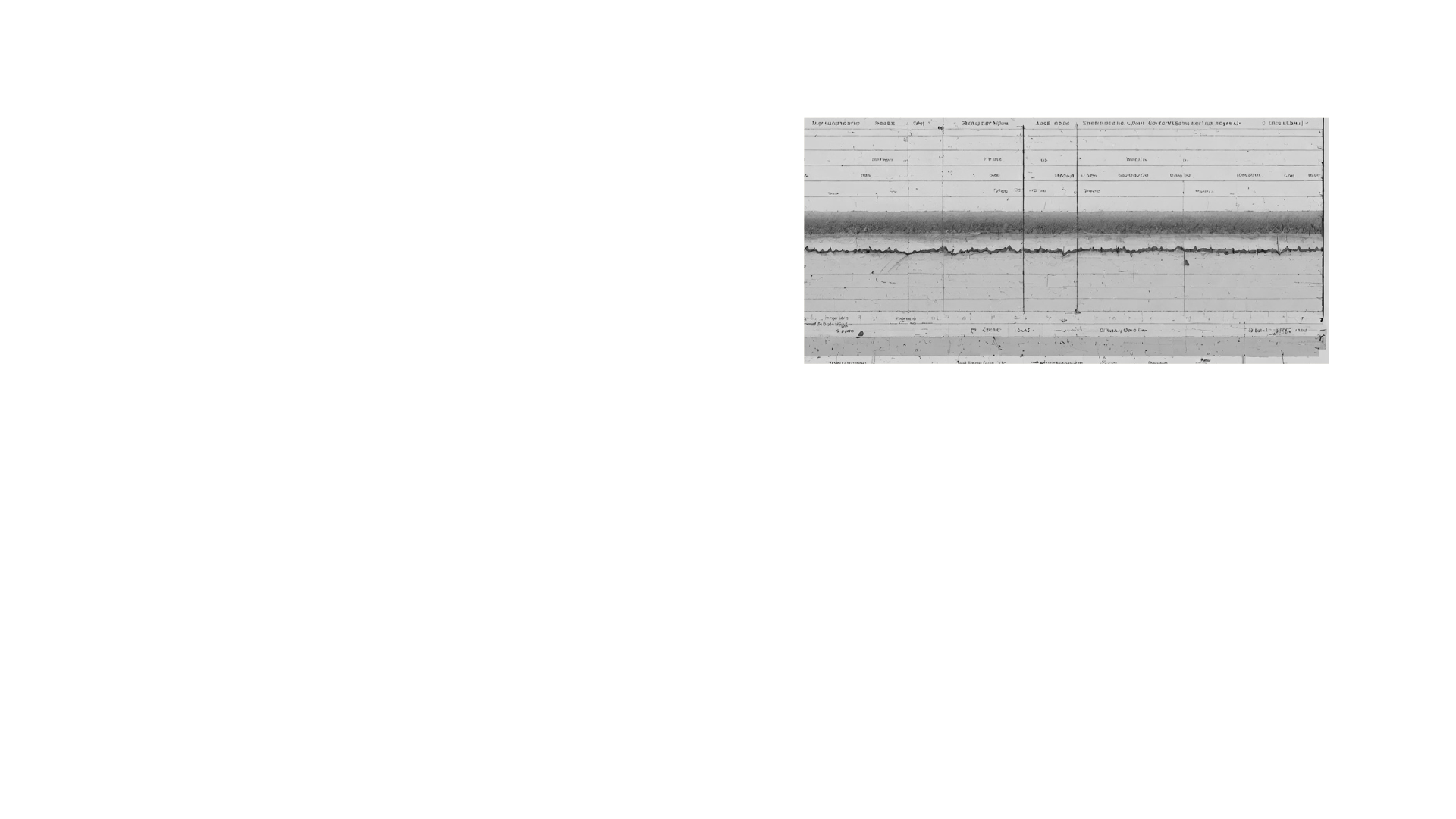 MEASURING EARTHQUAKES
Modified Mercalli Intensity Scale
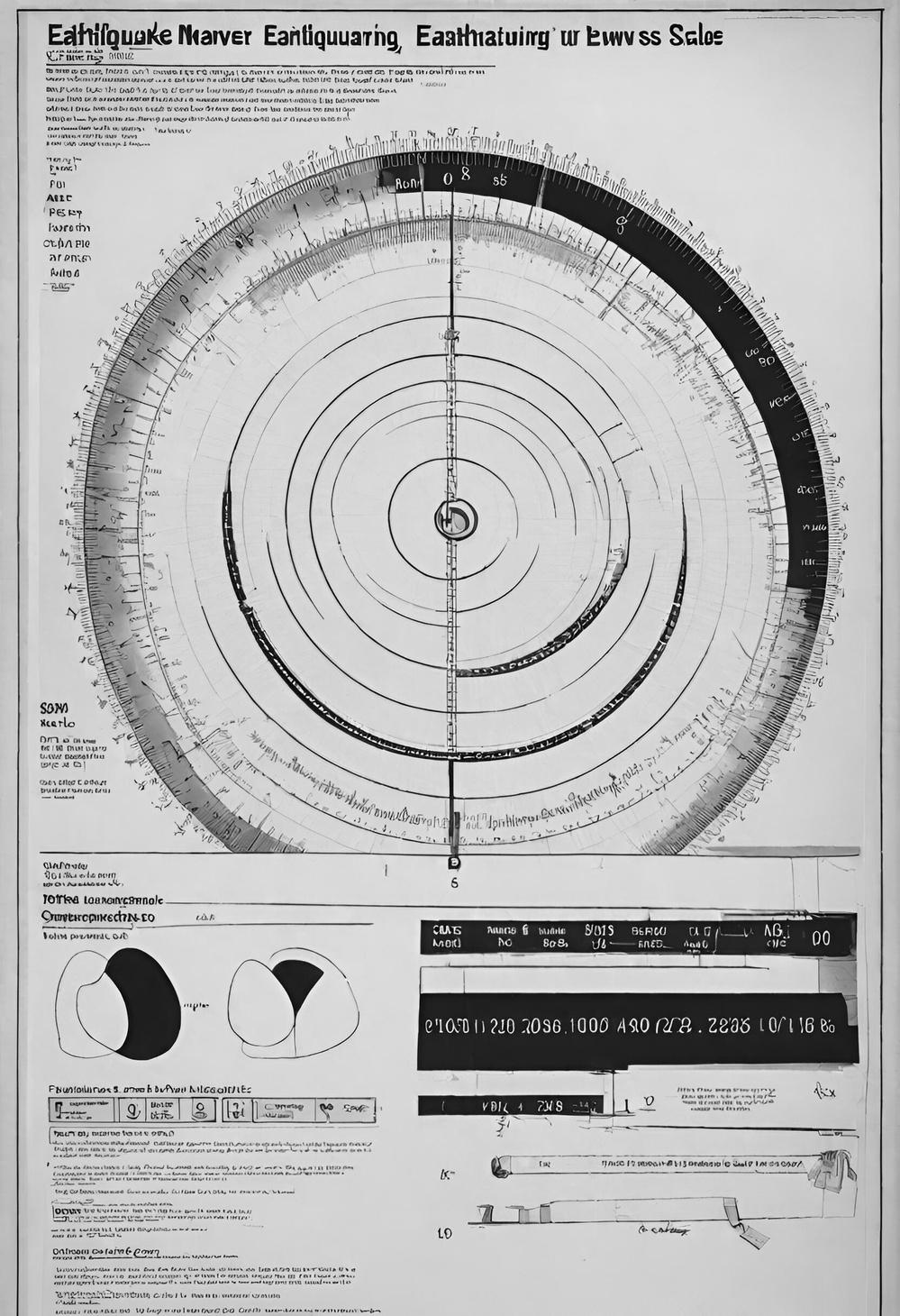 Introduction to earthquake magnitude and intensity scales, such as the Richter scale and the Modified Mercalli Intensity Scale (MMI).
EFFECTS OF EARTHQUAKES
Discussion of the impact of earthquakes on structures, landscapes, and communities.
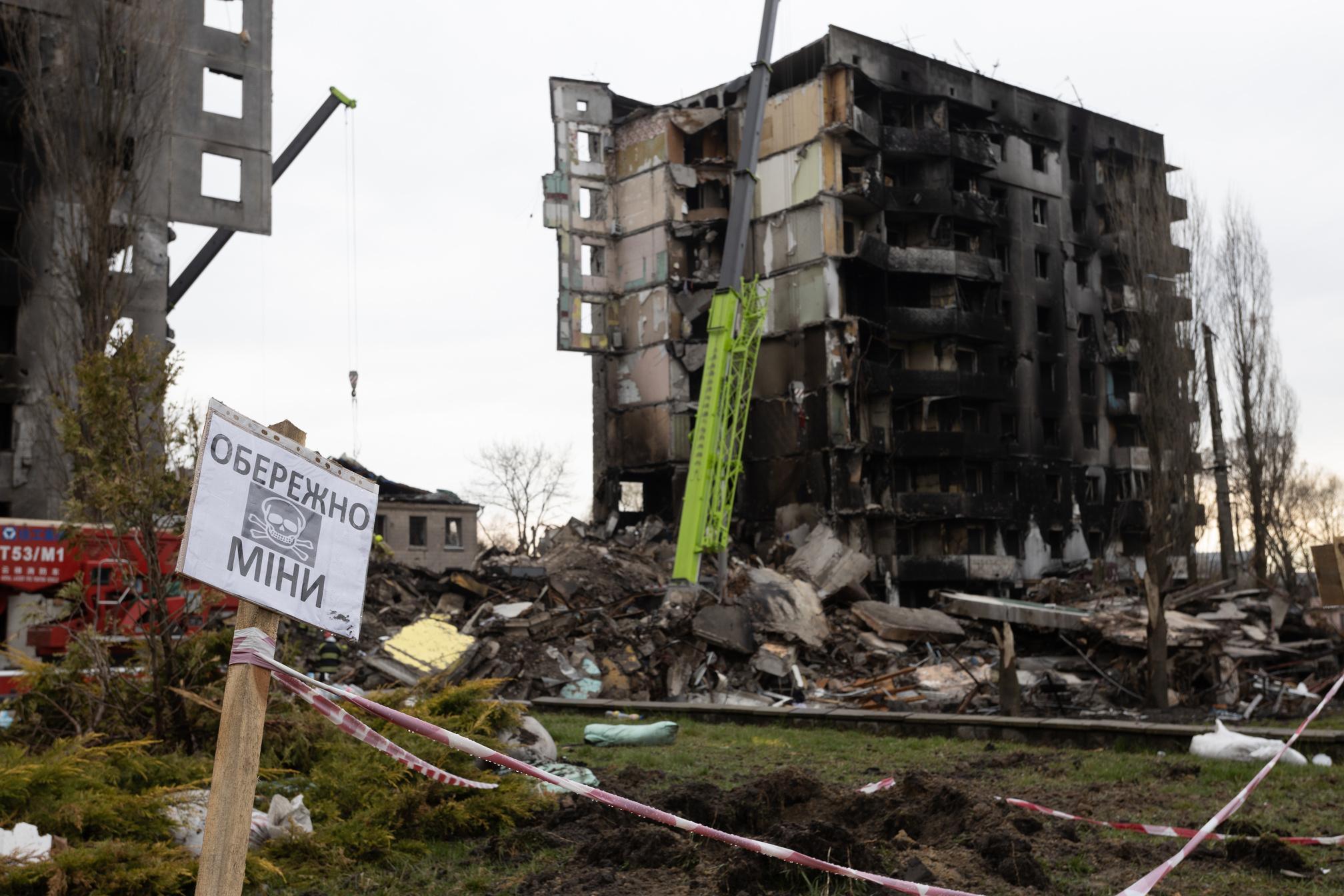 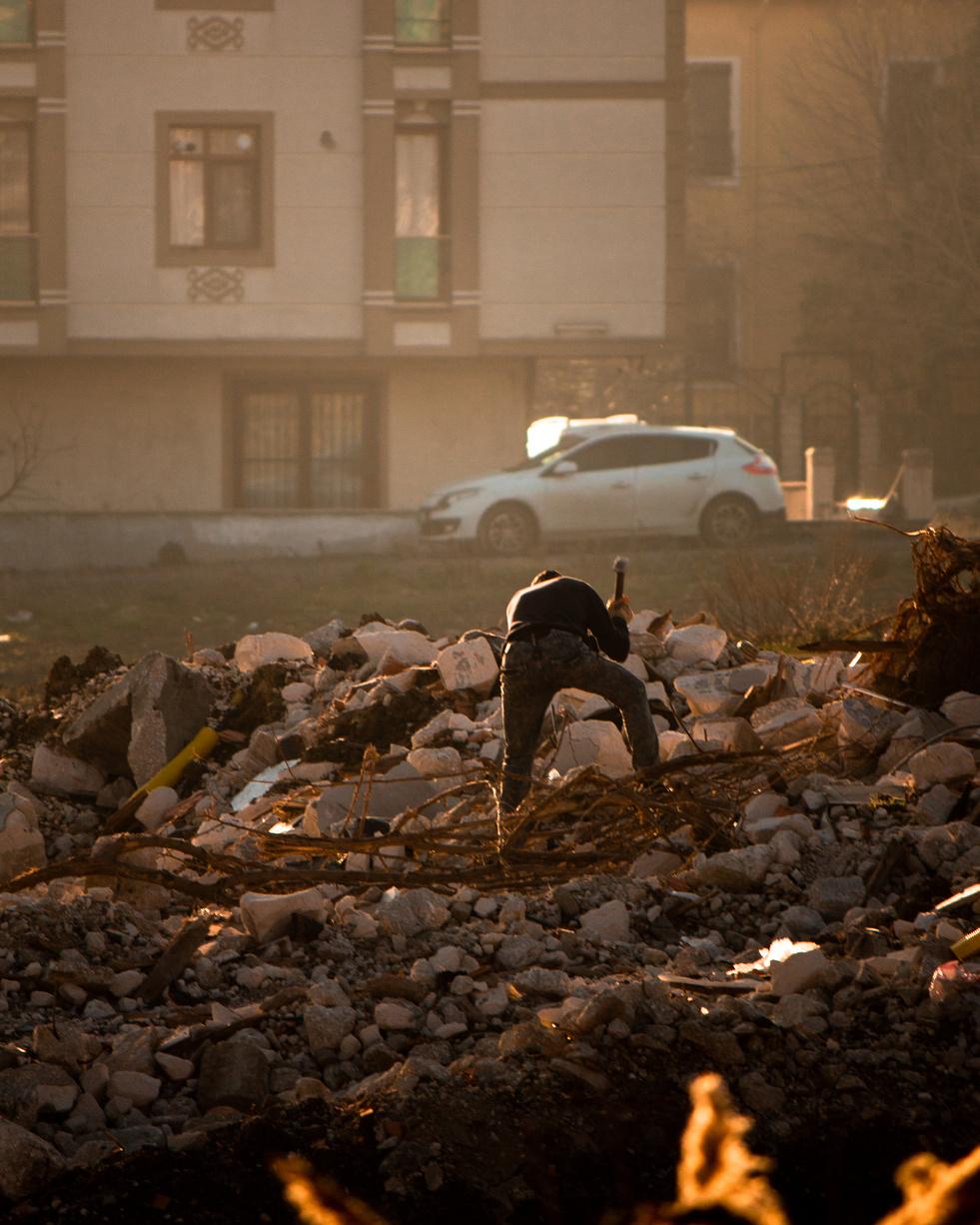 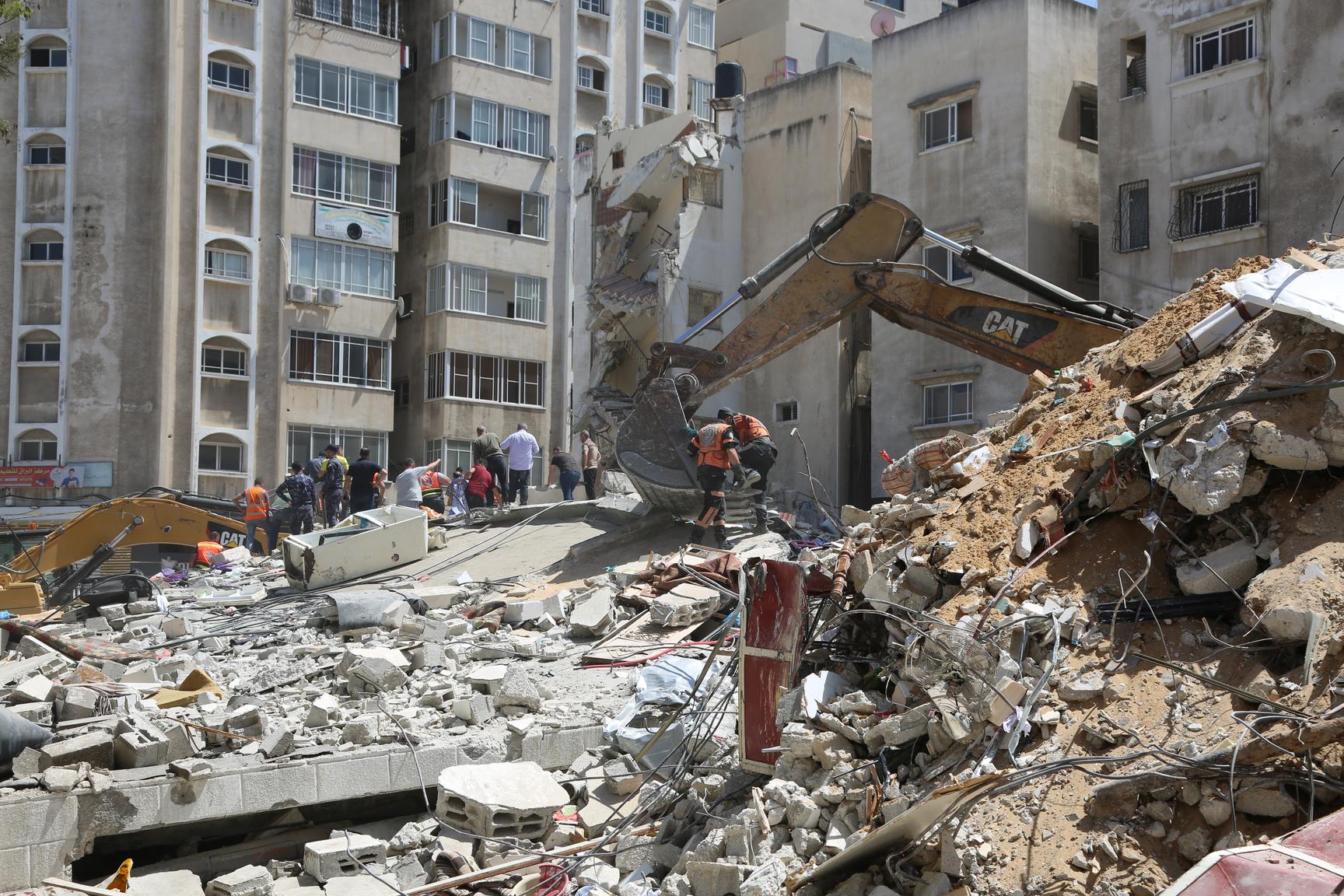 Explanation of tsunamis, including how they are generated by underwater earthquakes and their devastating effects on coastal areas.
TSUNAMIS
Lorem ipsum dolor sit amet, consectetur adipiscing elit, sed do eiusmod tempor incididunt ut labore et dolore magna aliqua.
Lorem ipsum dolor sit amet, consectetur adipiscing elit.
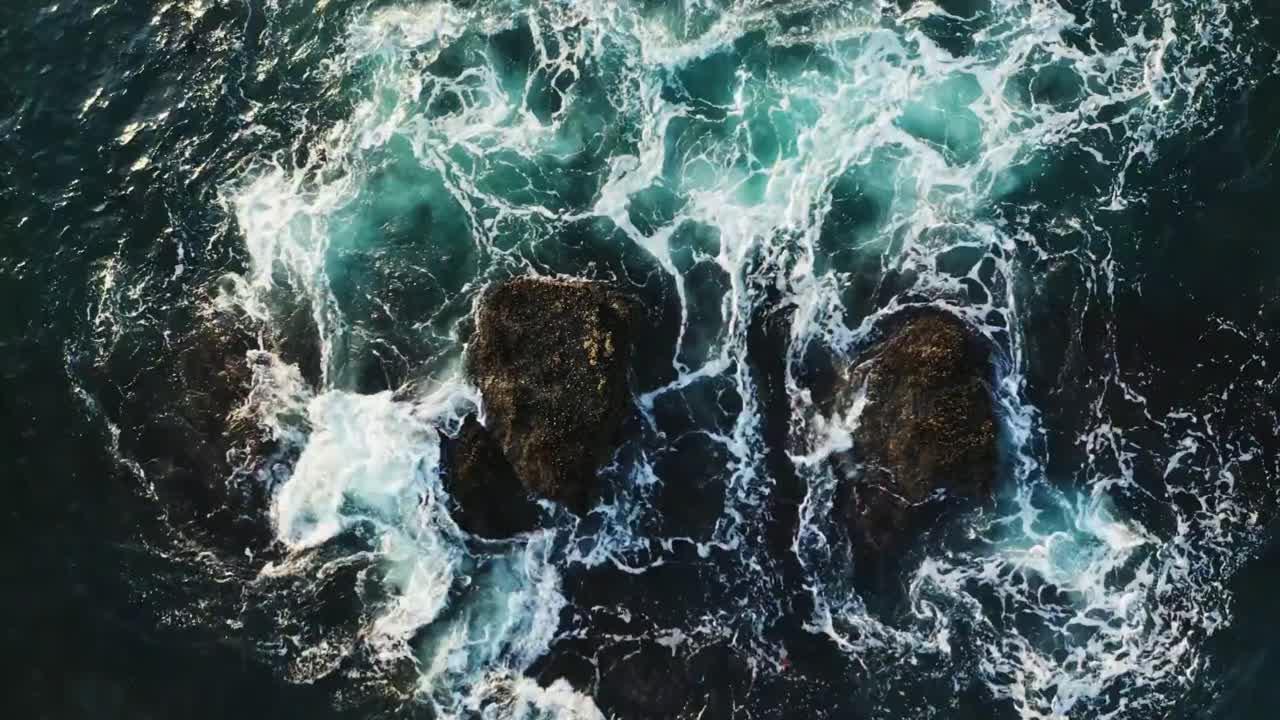 Tsunamis can travel across the ocean at speeds of up to 500 miles per hour about as fast as a commercial jet plane.
FAMOUS FAULTS
Introduction to famous fault lines, such as the San Andreas Fault in California and the Ring of Fire in the Pacific Ocean.
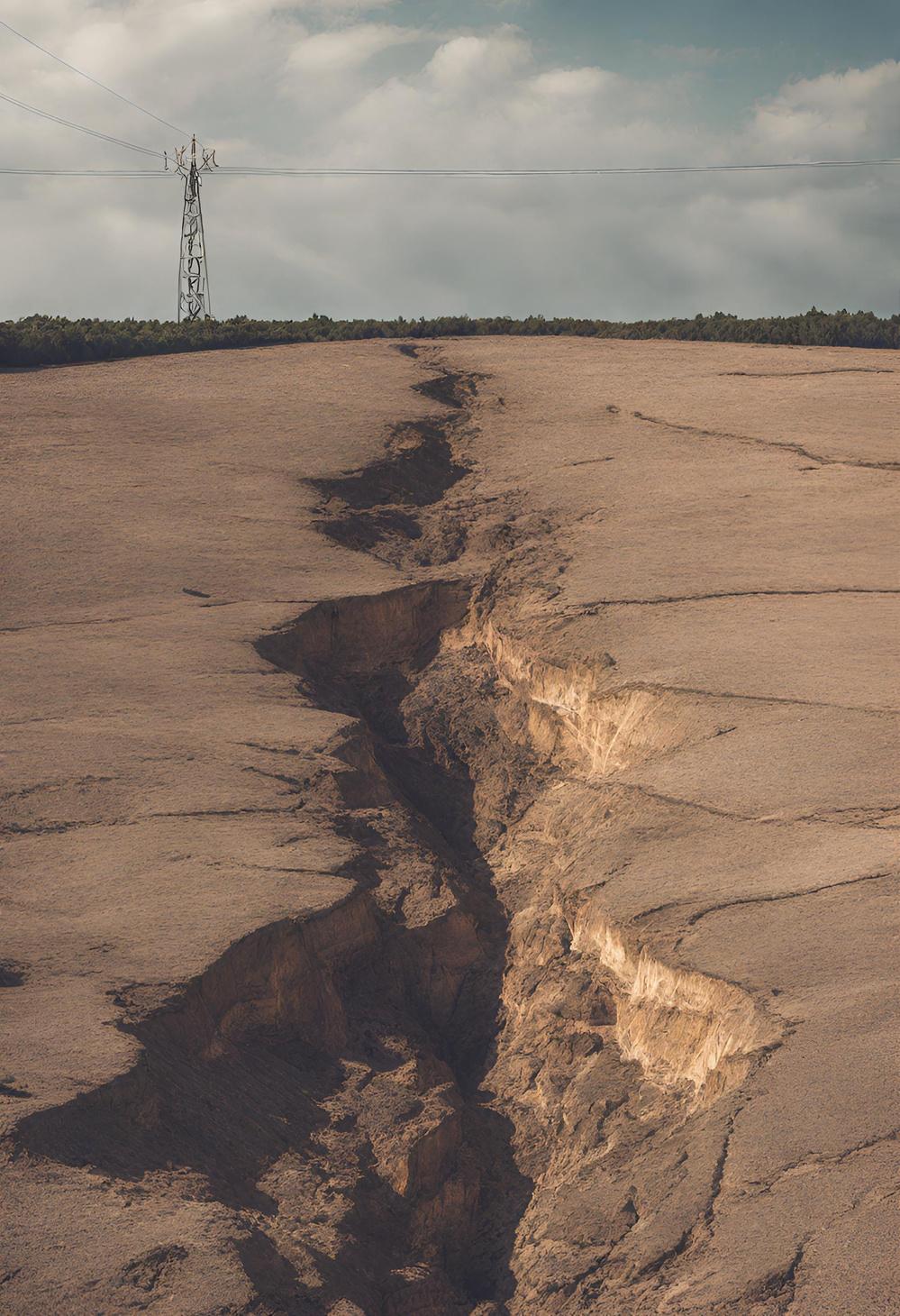 the San Andreas Fault
Lorem ipsum dolor sit amet, consectetur adipiscing elit, sed do eiusmod tempor incididunt ut labore et dolore magna aliqua.
FAULT FORMATION
Explanation of how faults form and evolve over time due to tectonic forces.
Lorem ipsum dolor sit amet, consectetur adipiscing elit, sed do eiusmod tempor incididunt ut labore et dolore magna aliqua.
01
Lorem ipsum dolor sit amet, consectetur adipiscing elit, sed do eiusmod tempor incididunt ut labore et dolore magna aliqua.
02
These rocks slide laterally
relative to rocks across the fault
Lorem ipsum dolor sit amet, consectetur adipiscing elit, sed do eiusmod tempor incididunt ut labore et dolore magna aliqua.
03
2011 Tohoku Earthquake
CASE STUDY
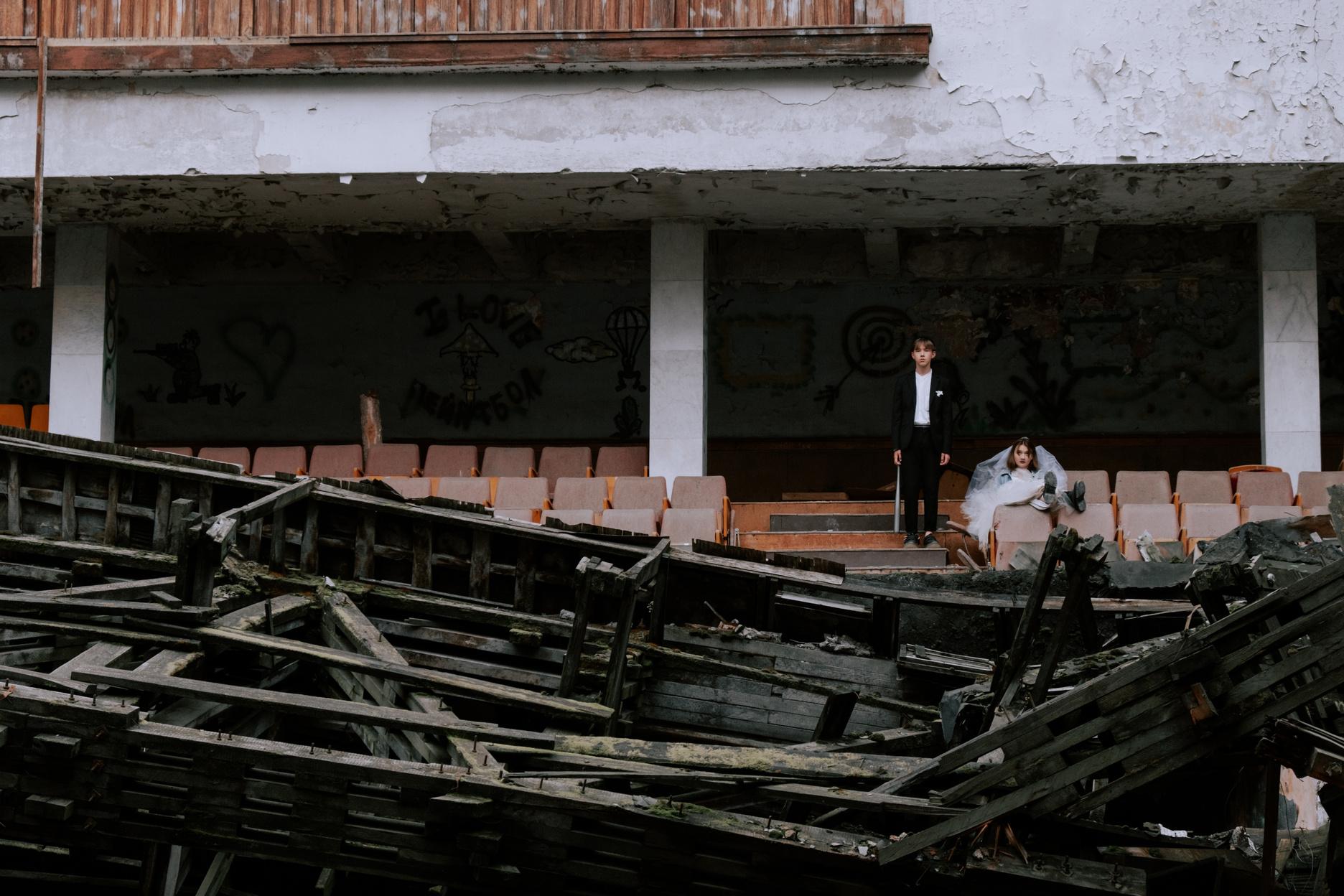 Magnitude
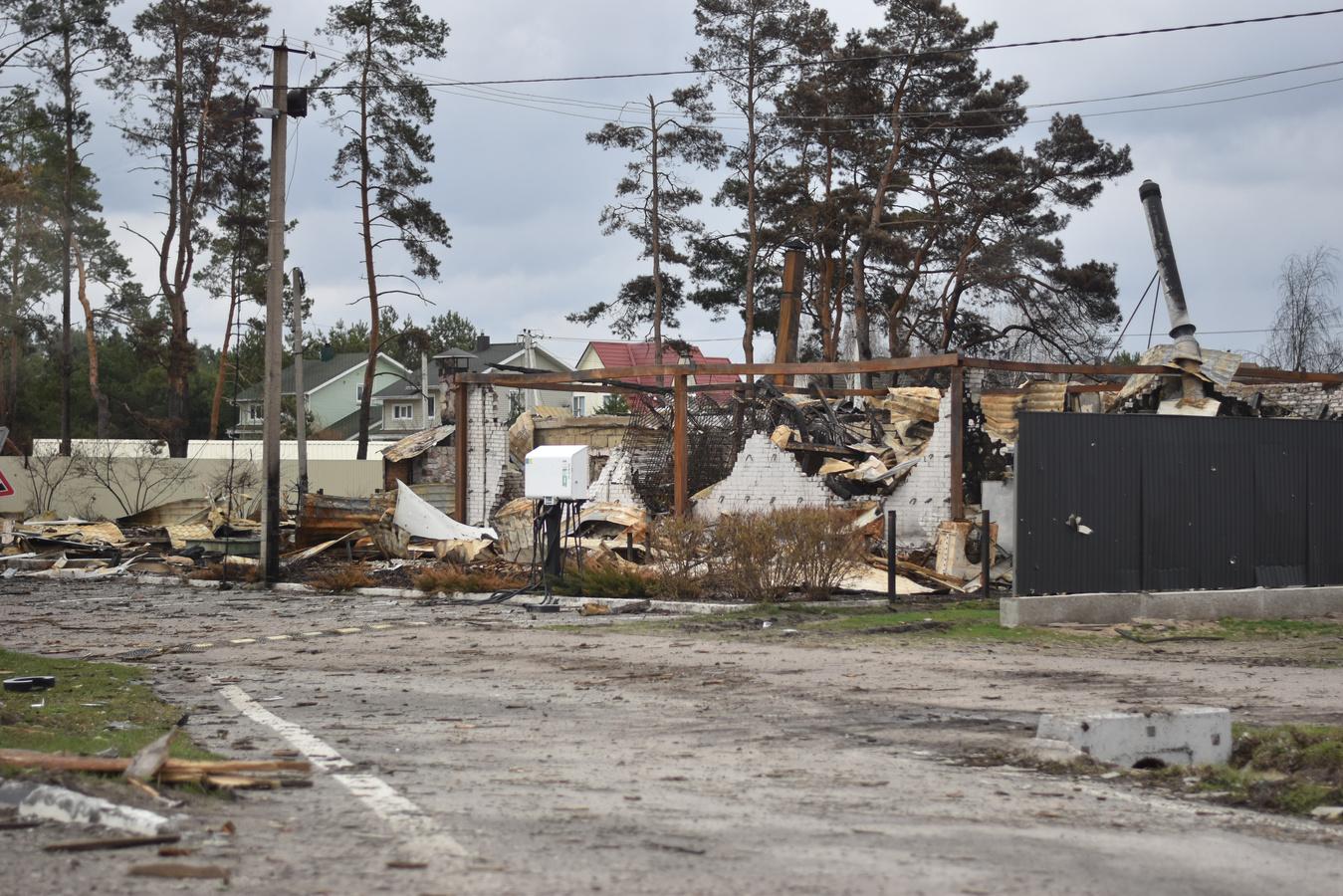 Lorem ipsum dolor sit amet, consectetur adipiscing elit,.
Tsunami
Lorem ipsum dolor sit amet, consectetur adipiscing elit,.
Aftershocks
Lorem ipsum dolor sit amet, consectetur adipiscing elit,.
Detailed case study of a recent significant earthquake event, such as the 2011 Tohoku earthquake and tsunami in Japan.
Casualties & Damage
Lorem ipsum dolor sit amet, consectetur adipiscing elit,.
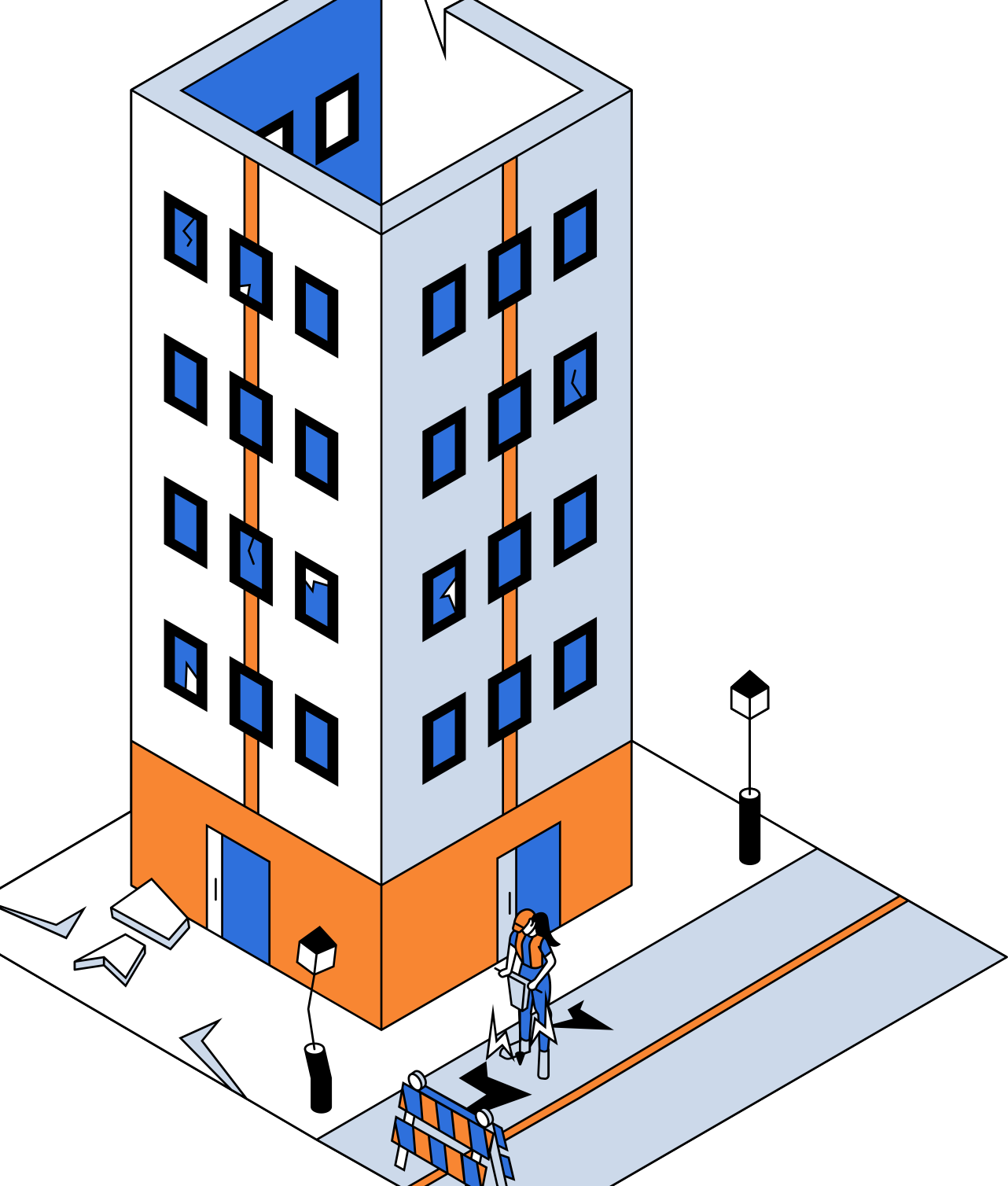 WRITE A MAIN
TOPIC HERE
Lorem ipsum dolor sit amet, consectetur adipiscing elit, sed do eiusmod tempor incididunt ut labore et dolore magna aliqua.
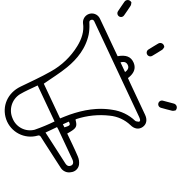 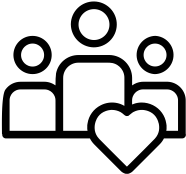 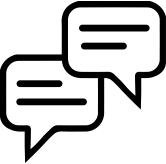 Lorem ipsum dolor sit amet, consectetur adipiscing elit.
Lorem ipsum dolor sit amet, consectetur adipiscing elit.
Lorem ipsum dolor sit amet, consectetur adipiscing elit.
EARTHQUAKE PREPAREDNESS
Overview of earthquake preparedness measures, including emergency kits, evacuation plans, and building retrofitting.
Lorem ipsum dolor sit amet, consectetur adipiscing elit.
Lorem ipsum dolor sit amet, consectetur adipiscing elit.
Lorem ipsum dolor sit amet, consectetur adipiscing elit.
RESOURCE PAGE
Use these design resources in your Canva Presentation.
FONTS
DESIGN ELEMENTS
This presentation template
uses the following free fonts:
Titles :
Prompt
Headers :
Blinker
Body Copy :
Blinker
You can find these fonts online too.
COLORS
#ED7843
#D3DDD1
DESIGN ELEMENTS
CREDITS
This presentation template is free for everyone to use thanks to the following:
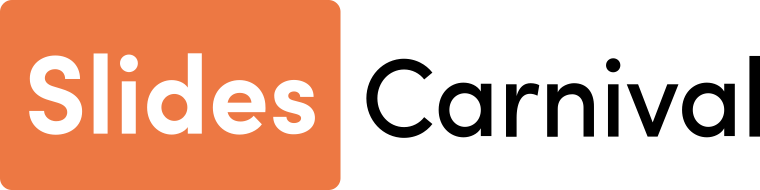 for the presentation template
PEXELS, PIXABAY
for the photos